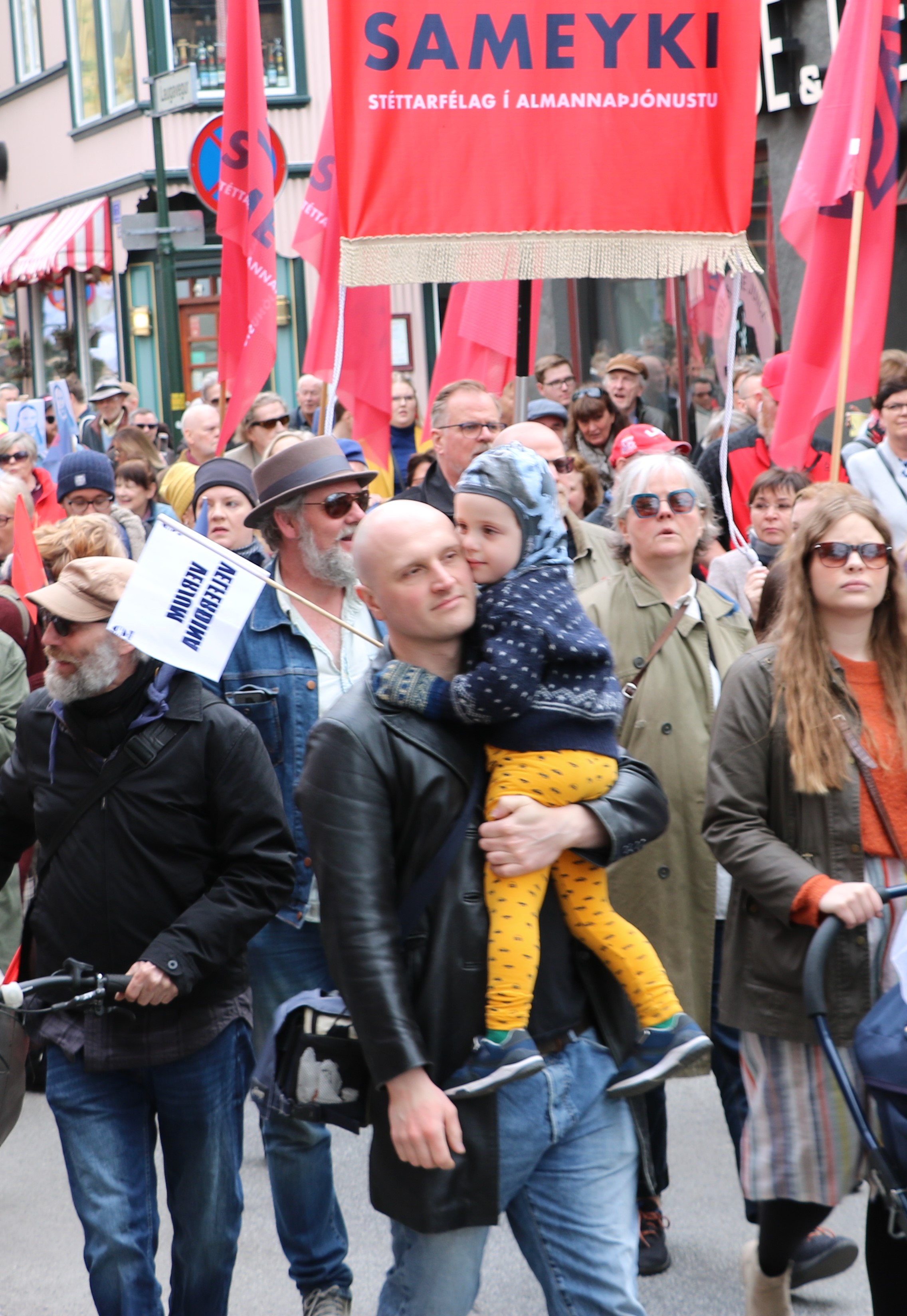 Undirbúningur verkfalla2020
Sameyki – Union of Public Servants
Samningar lausir 31. mars 2019
Samningafundir BSRB við ríkið – sameiginleg málefni	35 fundir
Samningafundir Sameykis við ríkið				20 fundir
Samningafundir Sameykis við Reykjavíkurborg		30 fundir
Samningafundir Sameykis og bæjarst.félaga		35 fundir

Þetta er fyrir utan óformlega fundi, svo sem þegar samið var um styttingu í dagvinnu, vinna vaktavinnuhópsins og aðrir vinnufundir t.d. um starfsumhverfi o.fl.
Skoðanakönnun meðal trúnaðarmanna 22. janúar
Vilt þú að að Sameyki fari í atkvæðagreiðslu um verkfallsaðgerðir
Já  133

Nei  3

Veit ekki  2
Skoðanakönnun meðal trúnaðarmanna 22. janúar
Telur þú að félagar í Sameyki á þínum vinnustað myndu styðja 
verkfallsaðgerðir?
Já  104

Nei  13

Veit ekki  21
Vilji félagsmanna til að ganga til atkvæðagreiðslu
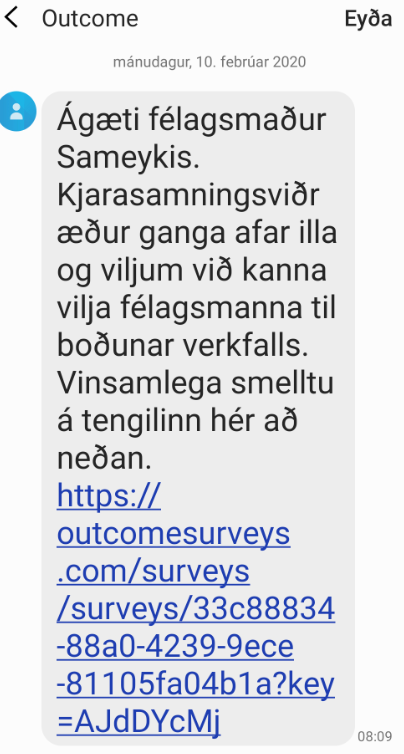 Vilji félagsmanna til að ganga til atkvæðagreiðslu
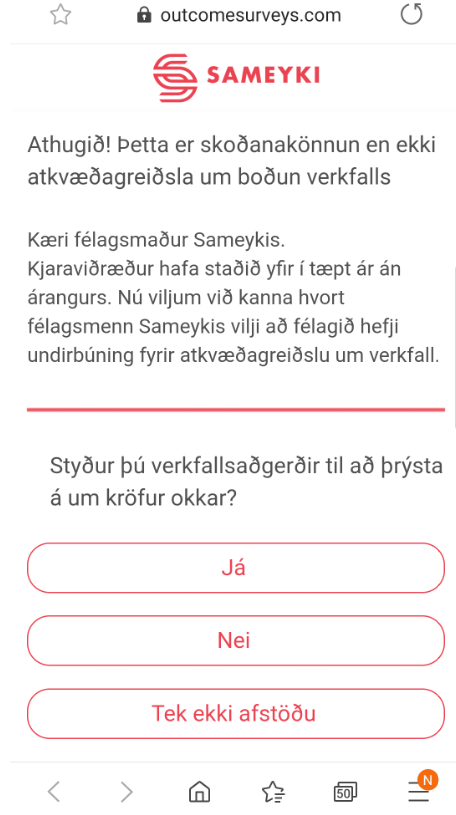 Styður þú verkfallsaðgerðir til að þrýsta á um kröfur okkar?
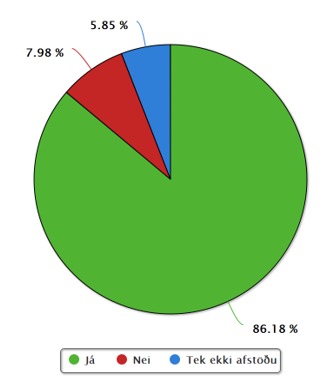 Greint eftir vinnuveitendum
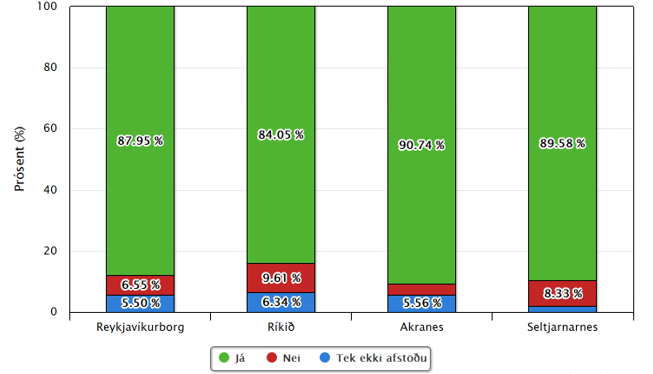 Verkfallsdagatal - drög
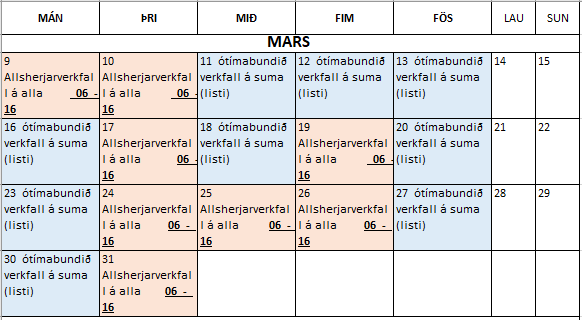 Verkfallsdagatal - drög
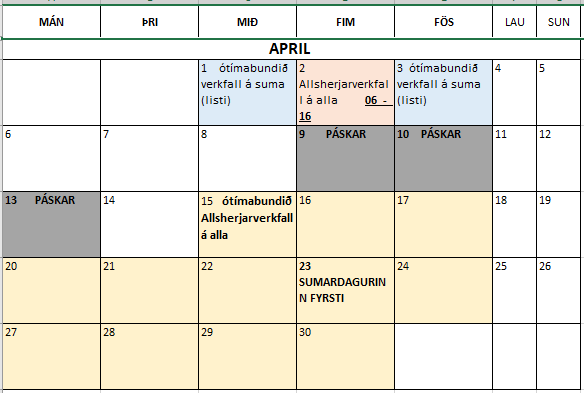 Sérstakar stofnanir sem yrðu í ótímabundnu verkfalli frá upphafi
Ríki, Reykjavík, Akranes og Seltjarnarnes:

Ríkisskattstjóri
Tollstjóri
Sýslumannsembættin
Heilsugæslan höfuðborgarsvæðisins
Grunnskólar 
Frístundarheimili
Hvernig greiða félagsmenn atkvæði um verkfall?
Stofnanir í ótímabundnu verkfalli
Tveir atkvæðaseðlar: 
Félagsmenn stofnanana greiða atkvæði um ótímabundið verkfall hjá viðkomandi stofnunum (sérstakar stofnanir)
Allsherjarverkfall
Einn atkvæðaseðill: 
Allir félagsmenn greiða atkvæði um allsherjarverkfall, einnig þau sem eru í ótímabundnu verkfalli (sérstakar stofnanir)
Upplýsingar verða komnar á heimasíðu fyrir helgi
Félagsmenn í tímavinnu í verkfalli – hvernig virkar það
Undanþágur – hverjir mega ganga í hvaða störf, reglur og dæmi
Veikindi og verkfall 
Er hægt að neita að mæta til vinnu ef viðkomandi er á undanþágulista 
Má kalla út aðra starfsmenn á aukavaktir í verkfalli …
Framkvæmd og boðun (lagaumhverfið) 
Útfærsla verkfalls (hvar og hvaða dagar)
Verkfallsgreiðslur – hversu mikið og hvernig fólk sækir um
Orlof í verkfalli – hvernig virkar það
Réttarstaða í verkfalli
Geta yfirmenn gengið í störf félagsmanna
Takk fyrir
sameyki.is